JWST’s Cryogenic Position Metrology System
ITT Exelis:  Tony L.Whitman, Thomas Scorse, Keith A. Havey, Jr

Johns Hopkins University: Randolph P. Hammond, Joe Orndorff, Stephen Hope, Stephen A. Smee

SPIE 8442 – 91
July 6, 2012
Agenda
Introduction
Motion Design
Window Design
Flash Improvements
Cryogenic Optical Test Configuration of JWST
Center of Curvature Optical Assembly (COCOA) 
Interferometer, null, calibration equipment
Coarse/fine PM phasing tools
Displacement Measuring Interferometer
3 Autocollimating Flat Mirrors
Piston and Tilt actuation
Photogrammetry
4 camera windmills
Targets and codes
Scale Bars
LN2 and Helium Cryogenic Shrouds and “barn door”
Absolute Distance Meter
Optical Test Point Sources at intermediate telescope focus
Camera Windmill Configuration
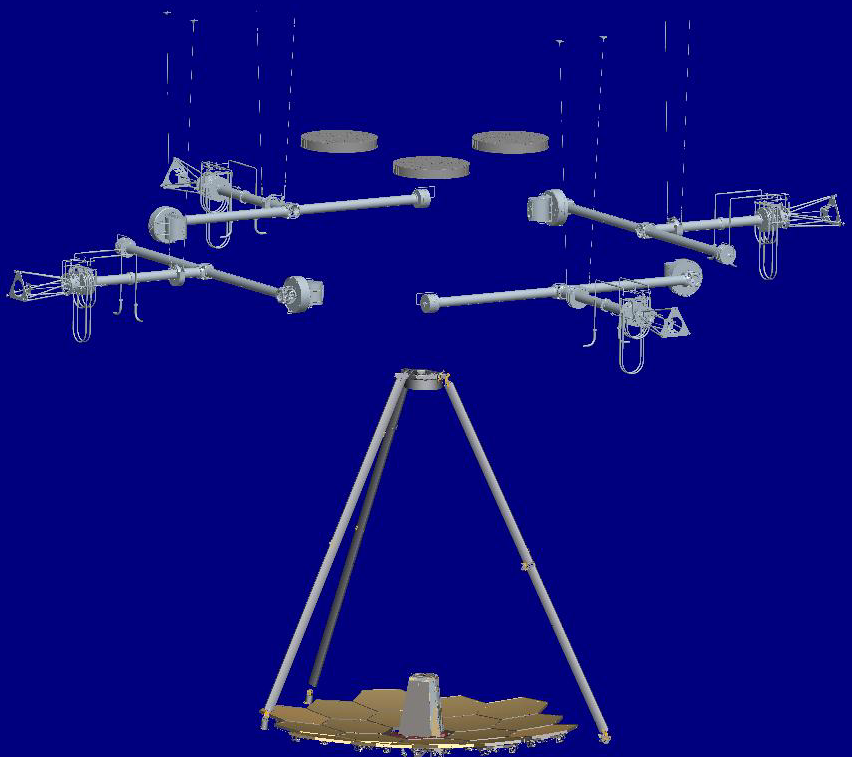 3 Flat mirrors for auto-collimation
4 Windmills Each with 1 Camera inside canister at end of 3.4 m radius boom
JWST
Windmill Assembly
Drive Motor
Shaft
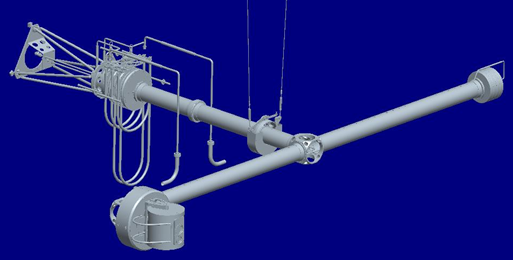 Counter weight
Plumbing take-up reel
Rotating
Boom
Canister with Camera
Relation to Cryogenic Walls
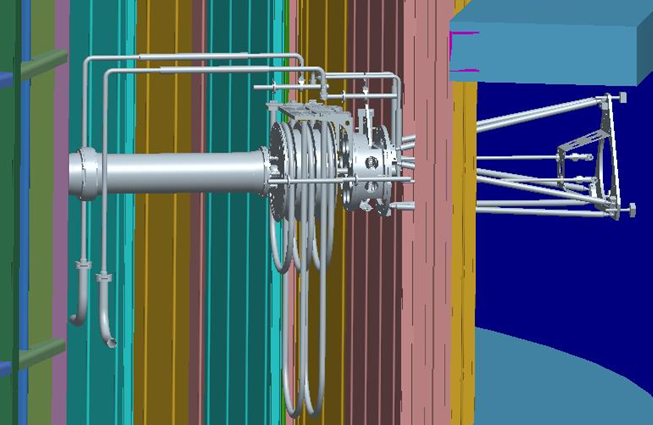 Pressure wall
Cryogenic Helium wall
Liquid Nitrogen wall
Resolver
Stepper Motor
~ 100 K
Limit Switch Assembly
w/ Ti flexure
Worm Gear
180: 1 ratio
Worm
w/ Teflon anodize coating
Inertia-Matching  Mass
Boom Drive Gear Motor
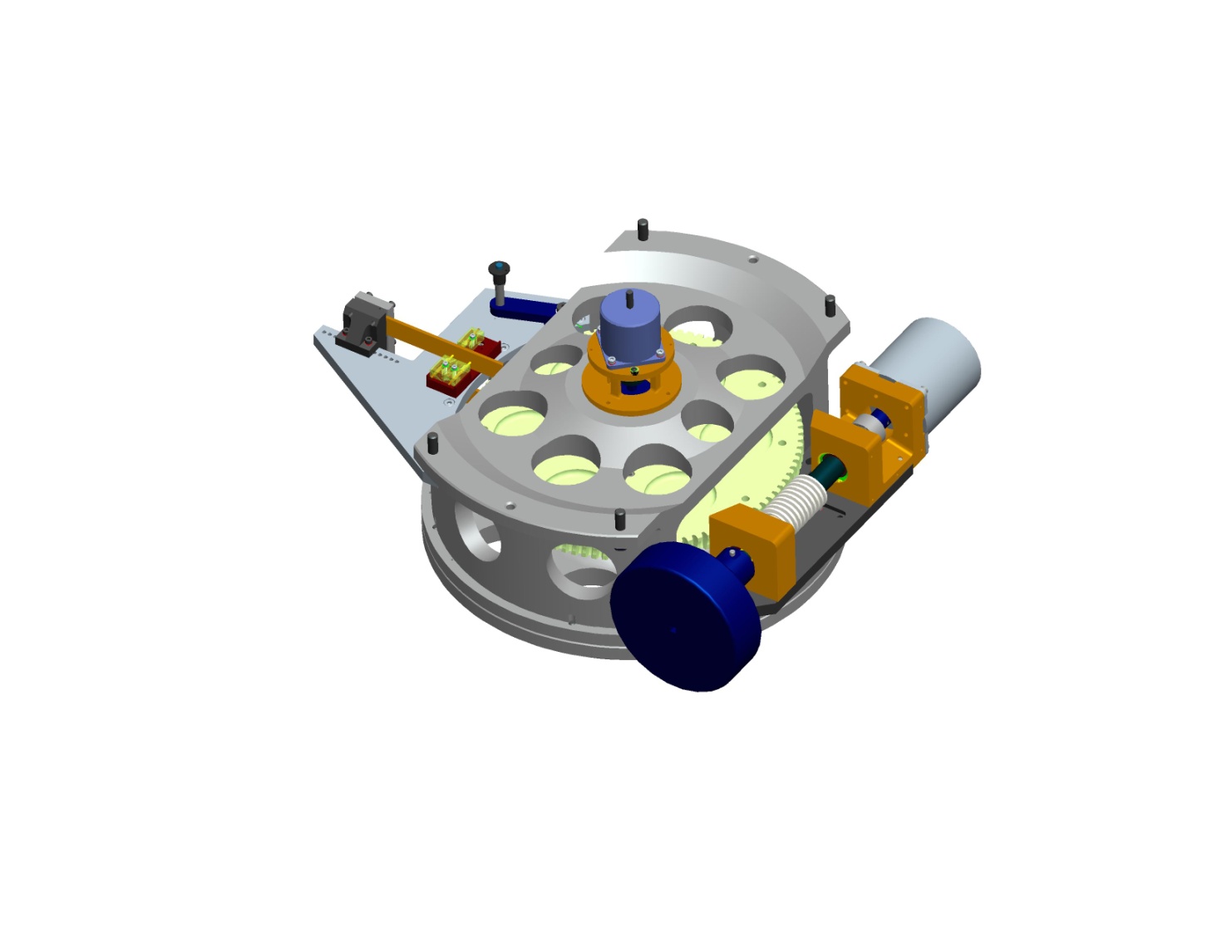 INCA-3 Camera
Tilt-Axis Drive Motor
291 K
Camera Roll Motor
Tilt Axis
+60° / - 75°
Yoke
Worm Gear
~ 20 K
Pan-Axis Shaft
Delrin plugs maintain snug during full temperature range
Feed thru for electrical cables
Pan Axis
+/- 60°
Canister Motions
Camera Roll
90°
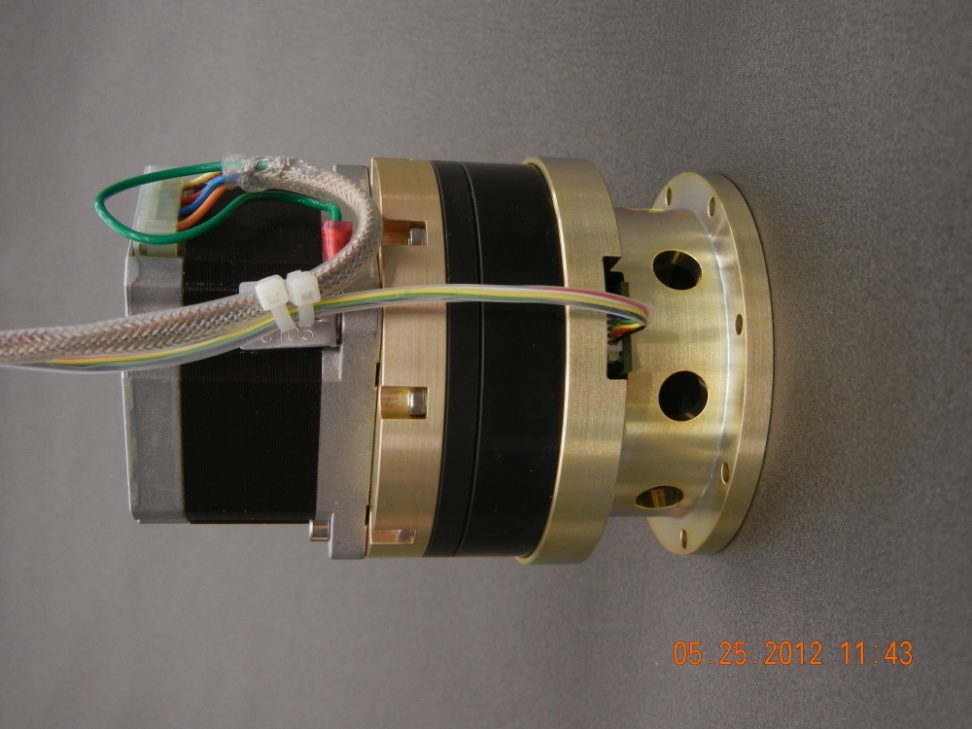 Harmonic Drive Gearhead
Ferro-Fluidic Feedthrough
Stepper Motor
(warm side)
Gaseous Nitrogen Purge Inlet
Limit Switch Assembly
Canister
Tilt Drive
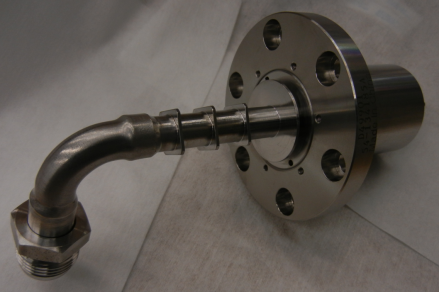 INCA-3 Camera
Harmonic Drive Gearhead
Stepper Motor
Power Distribution and Communication Board
Temperature Sensor Board
Camera Drive
All drive electronics at this board level
Only power and Ethernet travel long boom distance
Window design
Flash and Camera Spectral Ranges
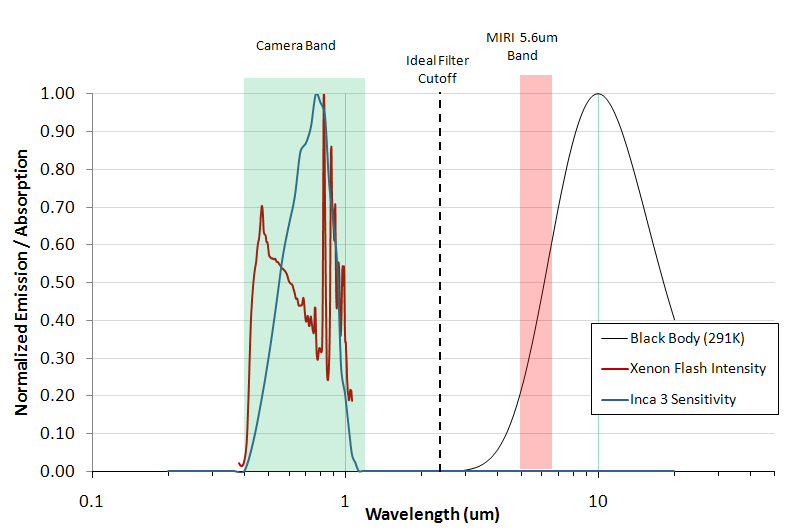 Material / CoatingsInternal Transmissivity
Sapphire and CaFl are not very effective FIR filters
BK7, Fused Silica, and several commercially available optical coatings are effective
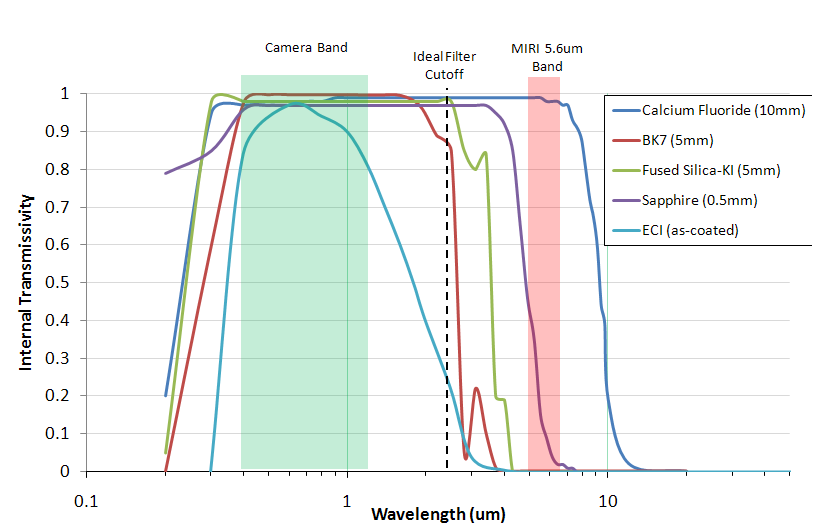 Double Window for Flash and Camera
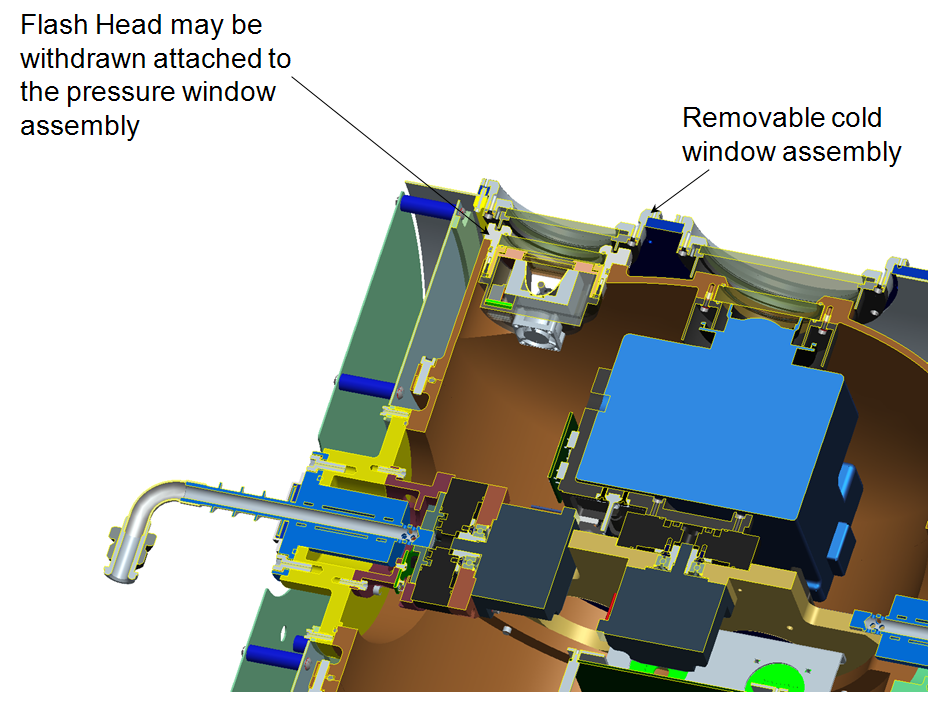 Colder outer vacuum windows
Warm inside pressure windows
Flash
Camera
Window Material & Coatings
Visible AR coating
Chamber
BK7 “filter” window 
(T ≈ 30K)
Visible Anti-Reflective (AR) coating
Custom Infrared
Reflective Coating
BK7 Pressure window 
(T ≈ 291K)
Camera
Visible AR coating
Transmission Stack-Up				Reflectance / Absorption
BK7 window (w/ 2 sided AR coatings): 0.98		Reflective  Coating film is 85%
BK7 window (w/ 1 sided AR coating): 0.99		reflective at wavelengths > 5μm
			
						BK7 is 100% absorptive at 							wavelengths > 4μm
Stray Light and Thermal Performance
Transmission rate above 4μm for the cold window (BK7 w/ reflective coating) is essentially zero
A small amount of radiant energy is emitted from the cold window itself
Stray light emission rate estimates are:
NIRCam  0.6-2.3 μm 	=     0.16 μW
NIRCam  2.3-5.0 μm 	=     5.13 μW
MIRI   5-6.2 μm 	=     0.89 μW
MIRI   5-27 μm 	=   27.01 μW
Thermal emission rate estimate:
Thermal   2-100 μm	=    0.64 mW
Compare to 1.1 μW emission requirement
Compare to 6 mW emission requirement
FLASH
Example Flash Performance100 k flashes planned for JWST Tests
Average life 64, 000 flashes
Original Housing and Bulb
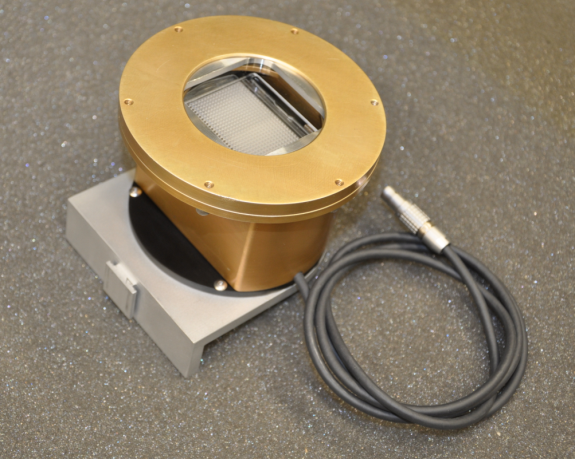 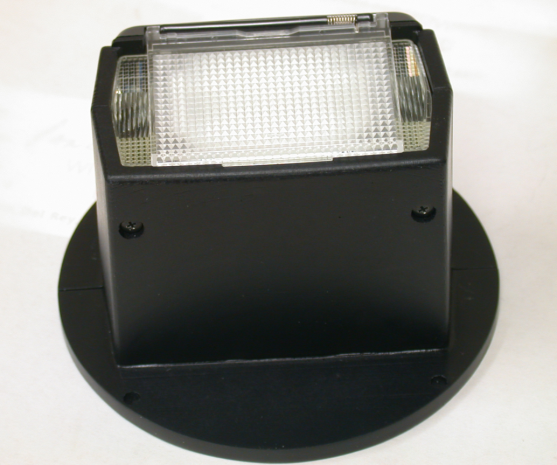 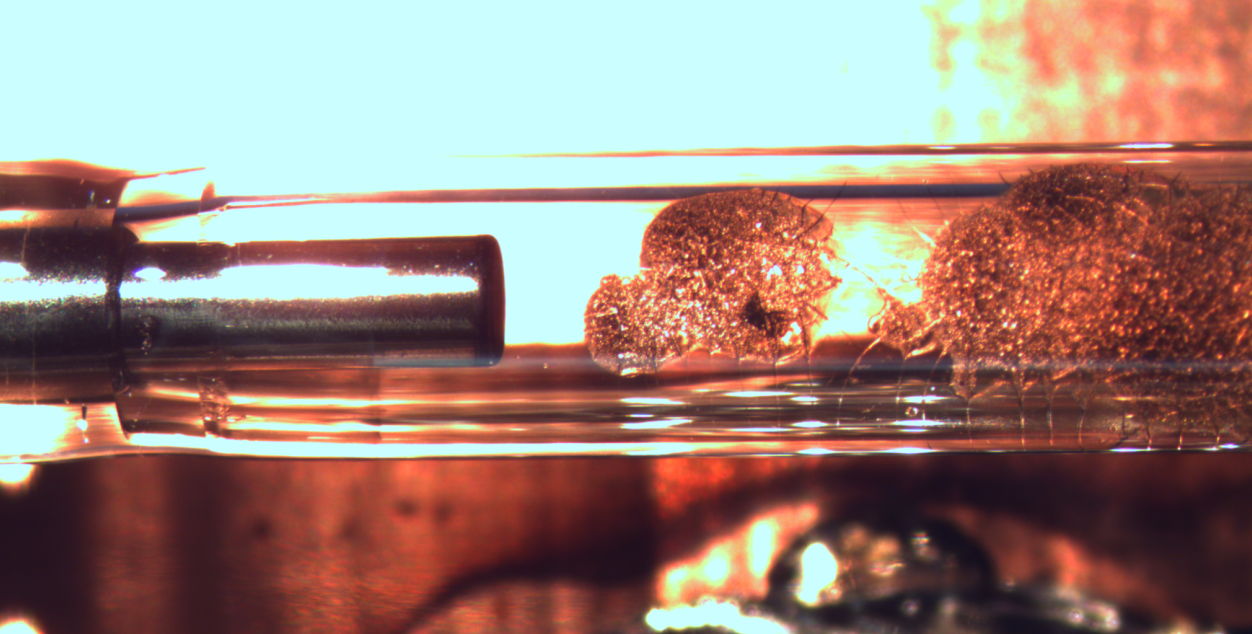 Bulb after 100,000 flashes
Improved Housing and Bulb in Test
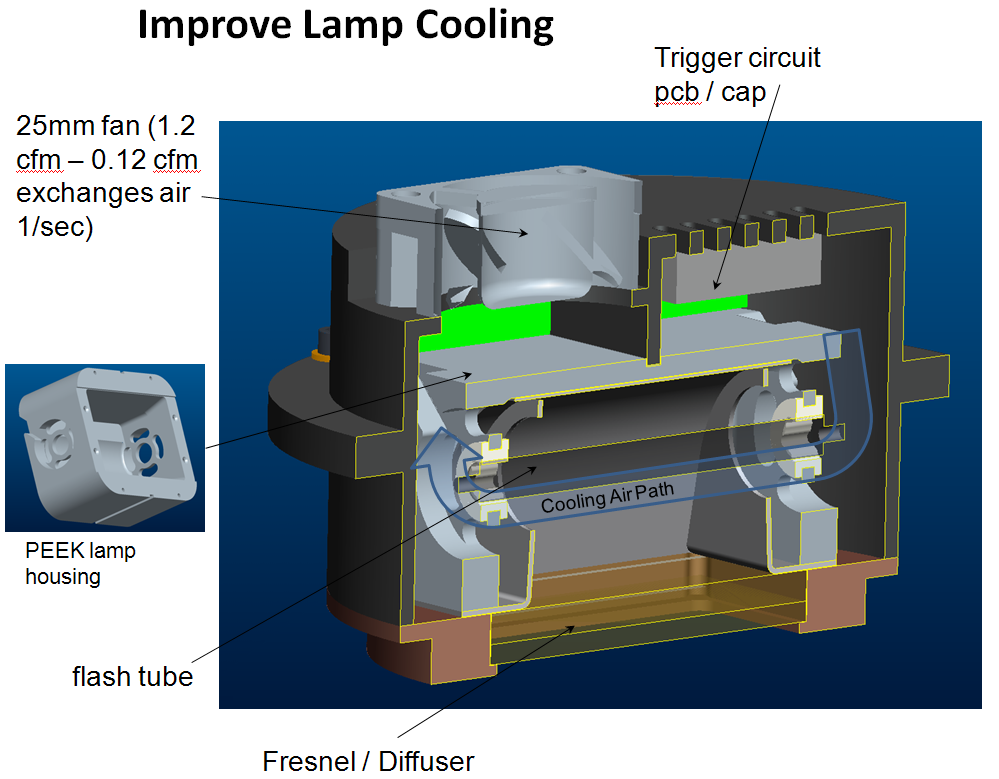 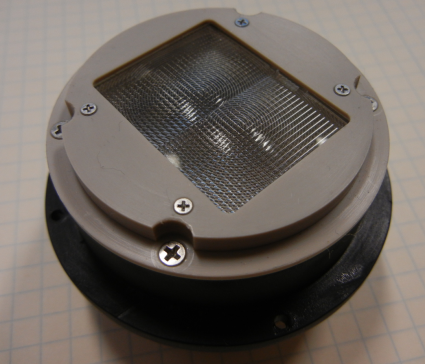 Air flow cooling and larger housing
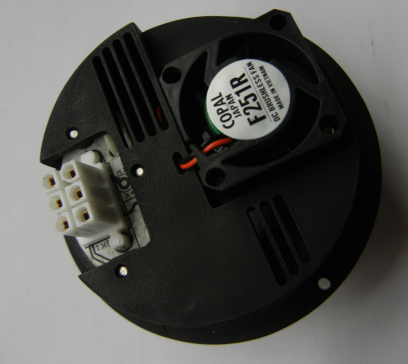 Switch from borosilicate to quartz glass
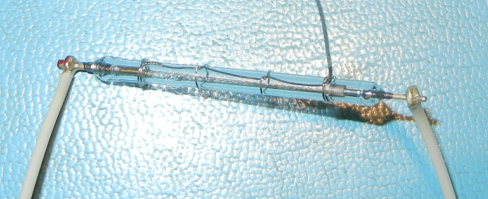 Improvements currently testing at an average life of 165, 000 flashes
Bulb Replacement
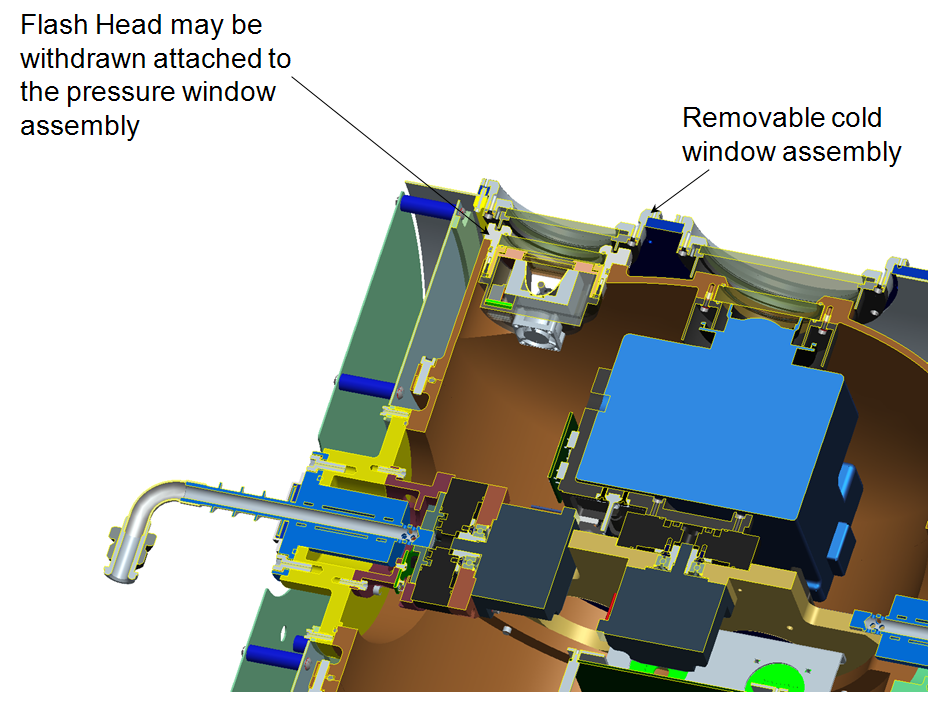 Bulb housing module designed for easy removal from front of canister at 15 meter height
Summary
Cryogenic photogrammetry system with
3.4 m radius windmill boom
+/- 60° pan range
+ 60° / - 75° tilt range
90° camera roll
Radiation reduced for sensitive JWST
< 1 milliwatt heat
< 1 microwatt within the passband of the MIRI selected filter
Flash life increased from 64 k to 165 k flashes
100 k flashes planned